Travel (1)السَّفَر (1)
Dr. Ehab Atta
1
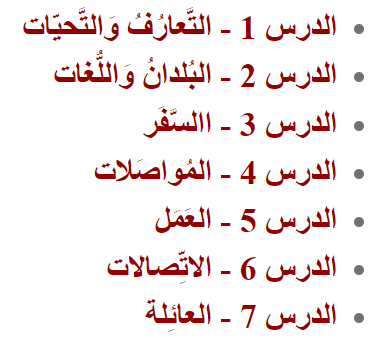 2
3
4
5
6
7
8
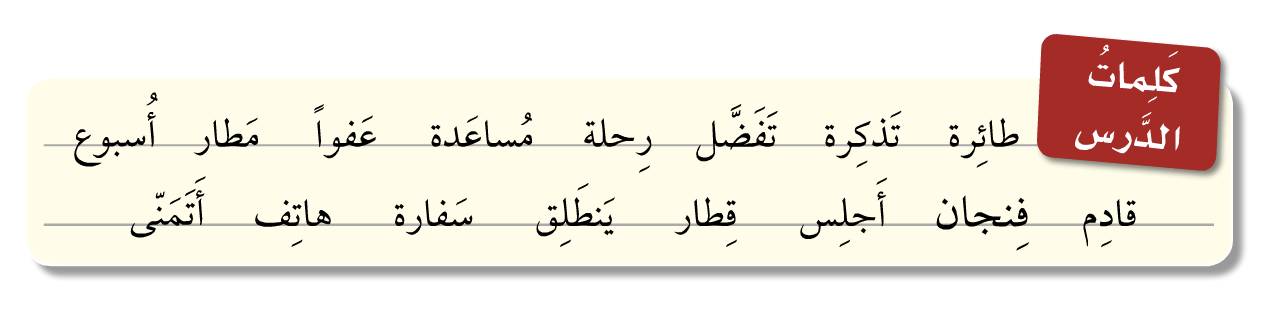 9
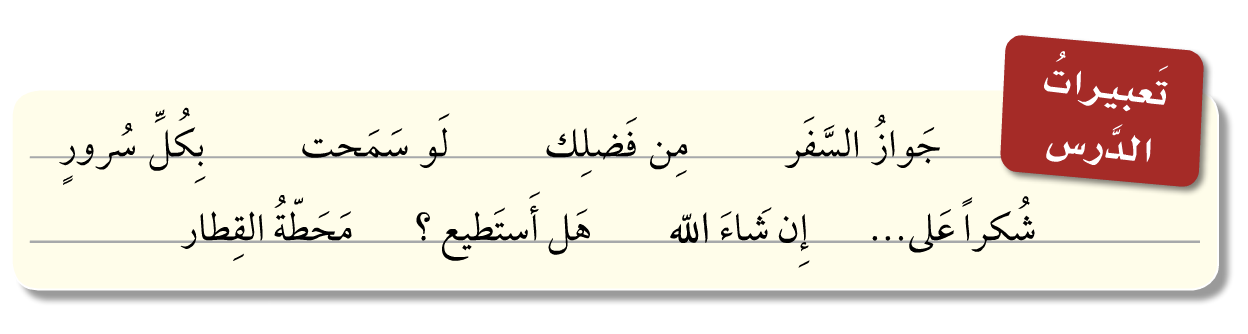 10
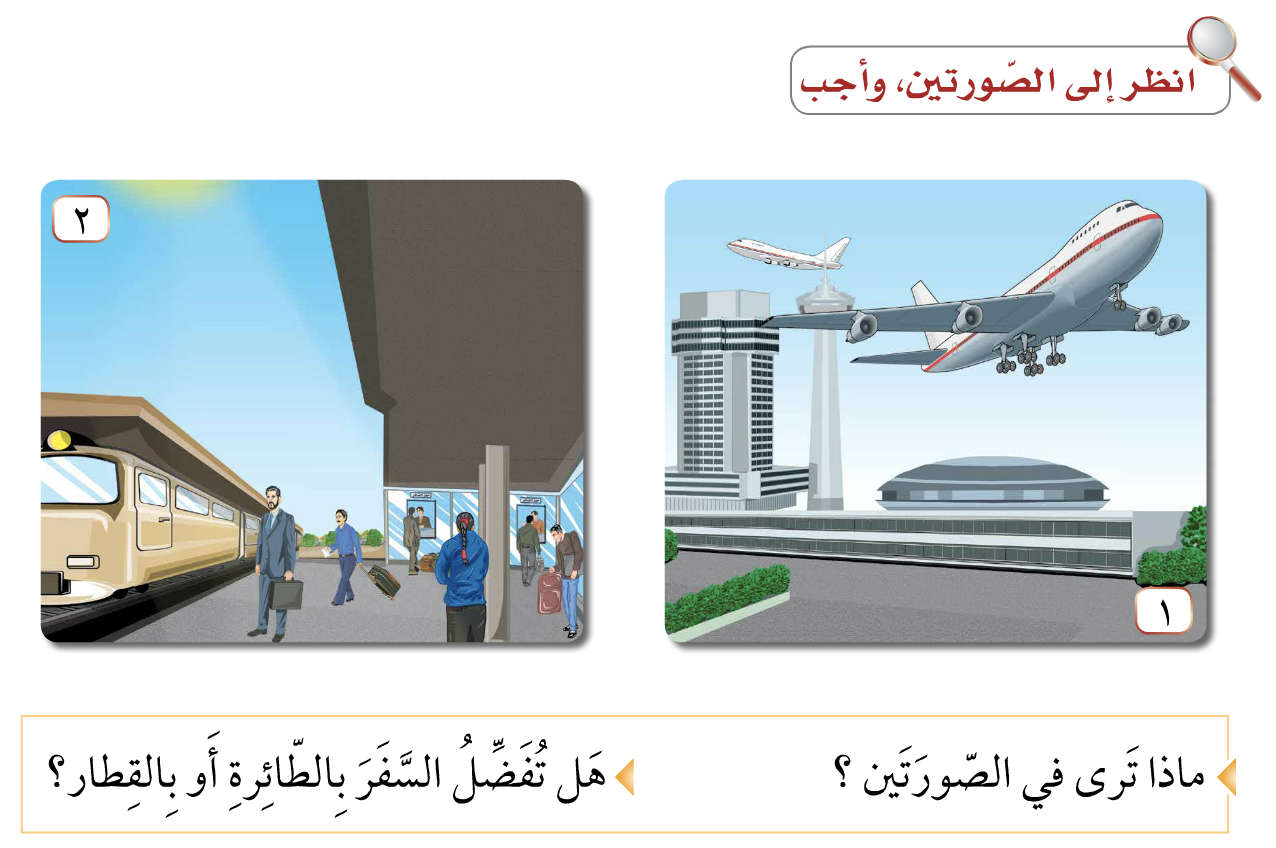 11
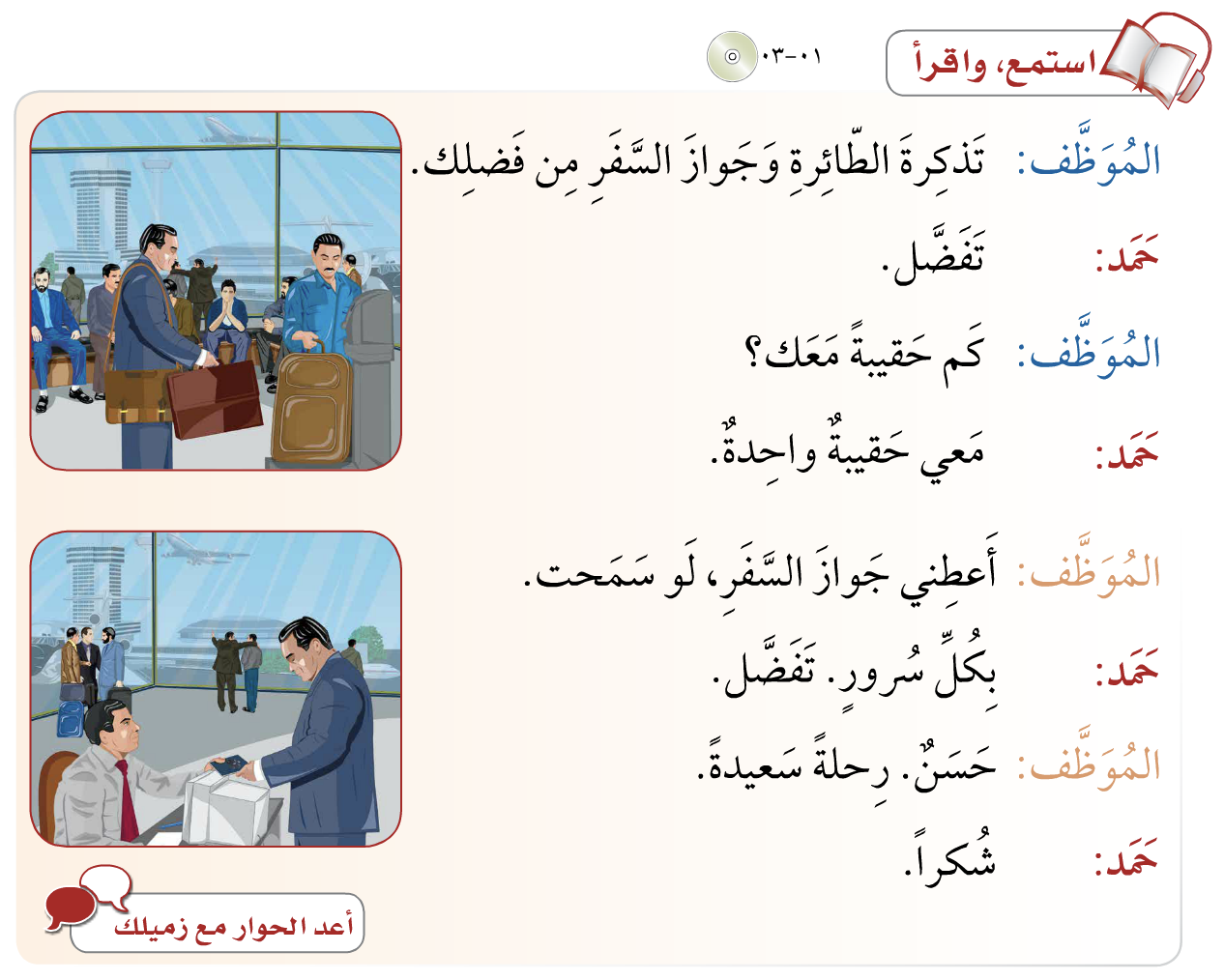 12
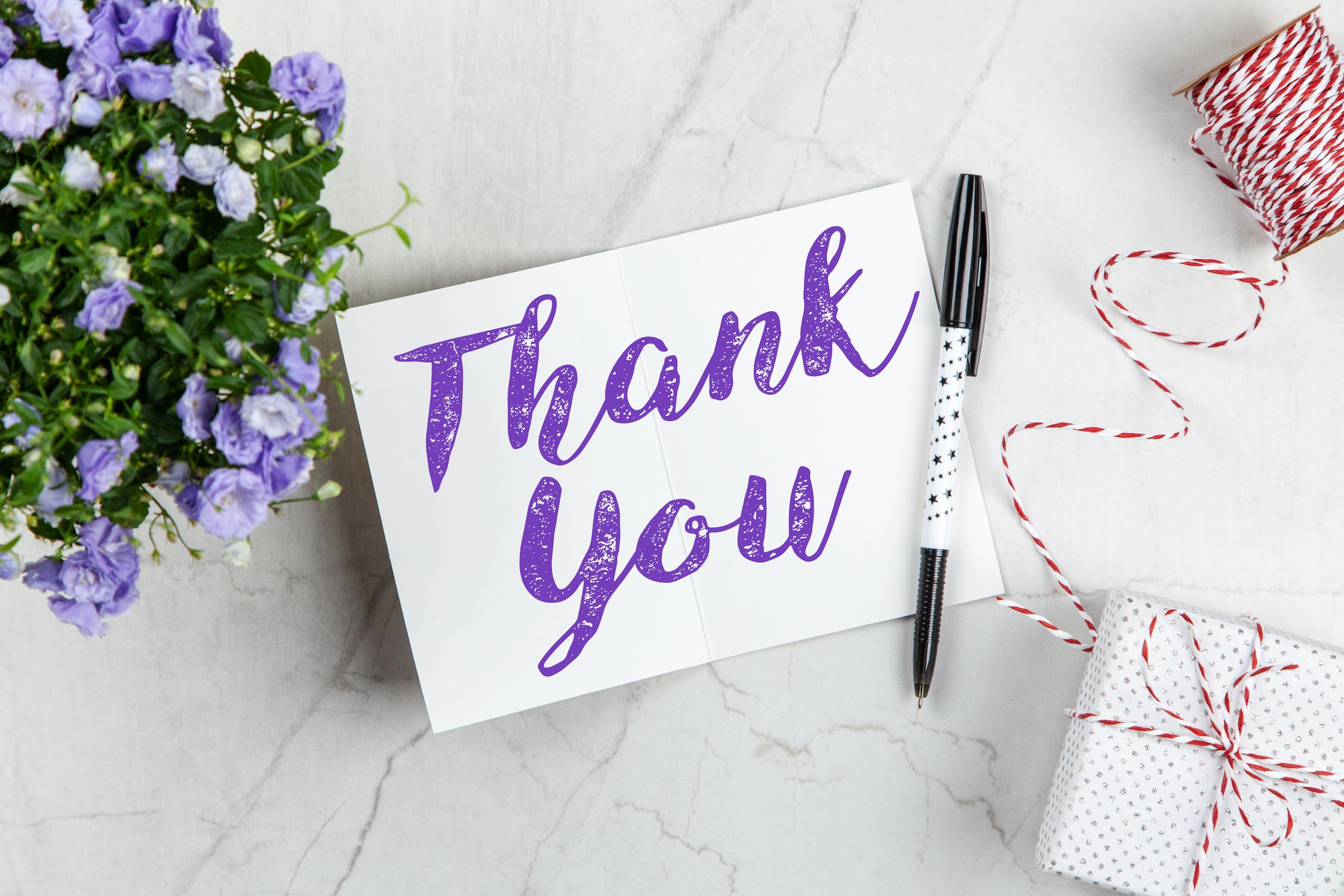 13